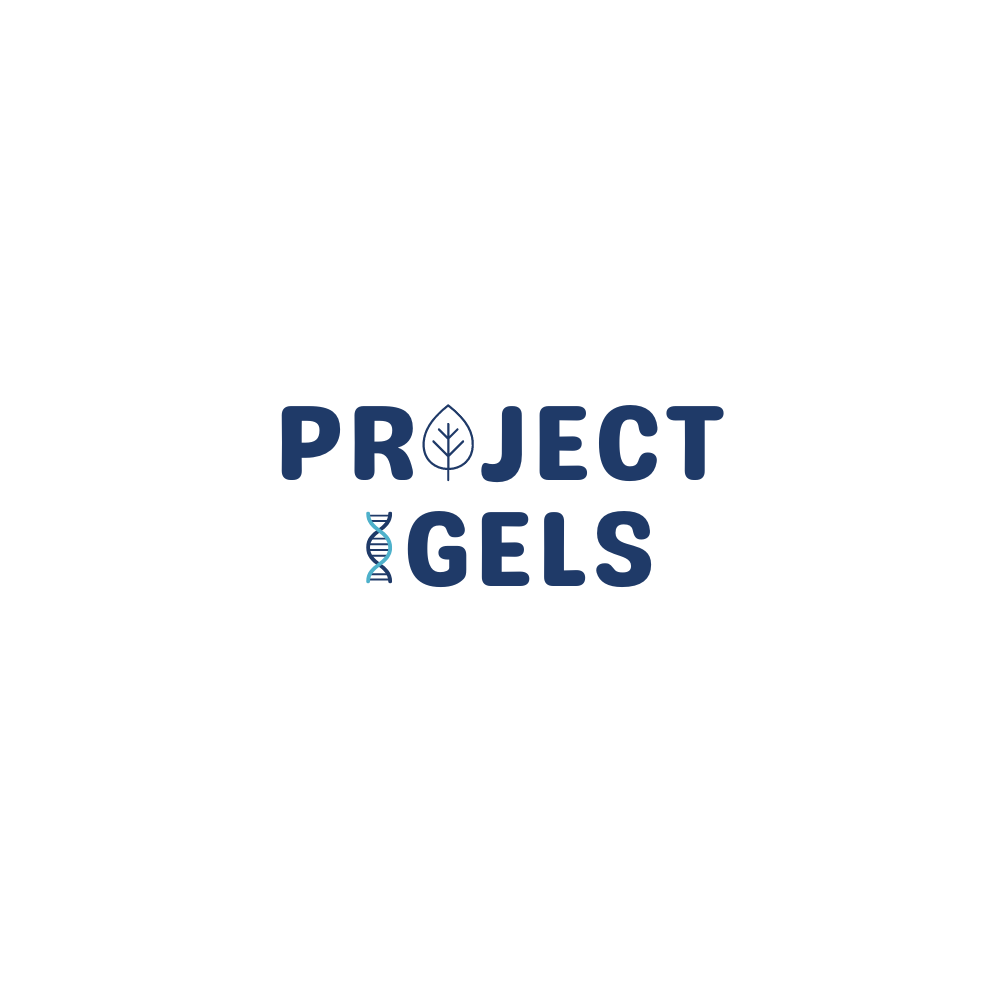 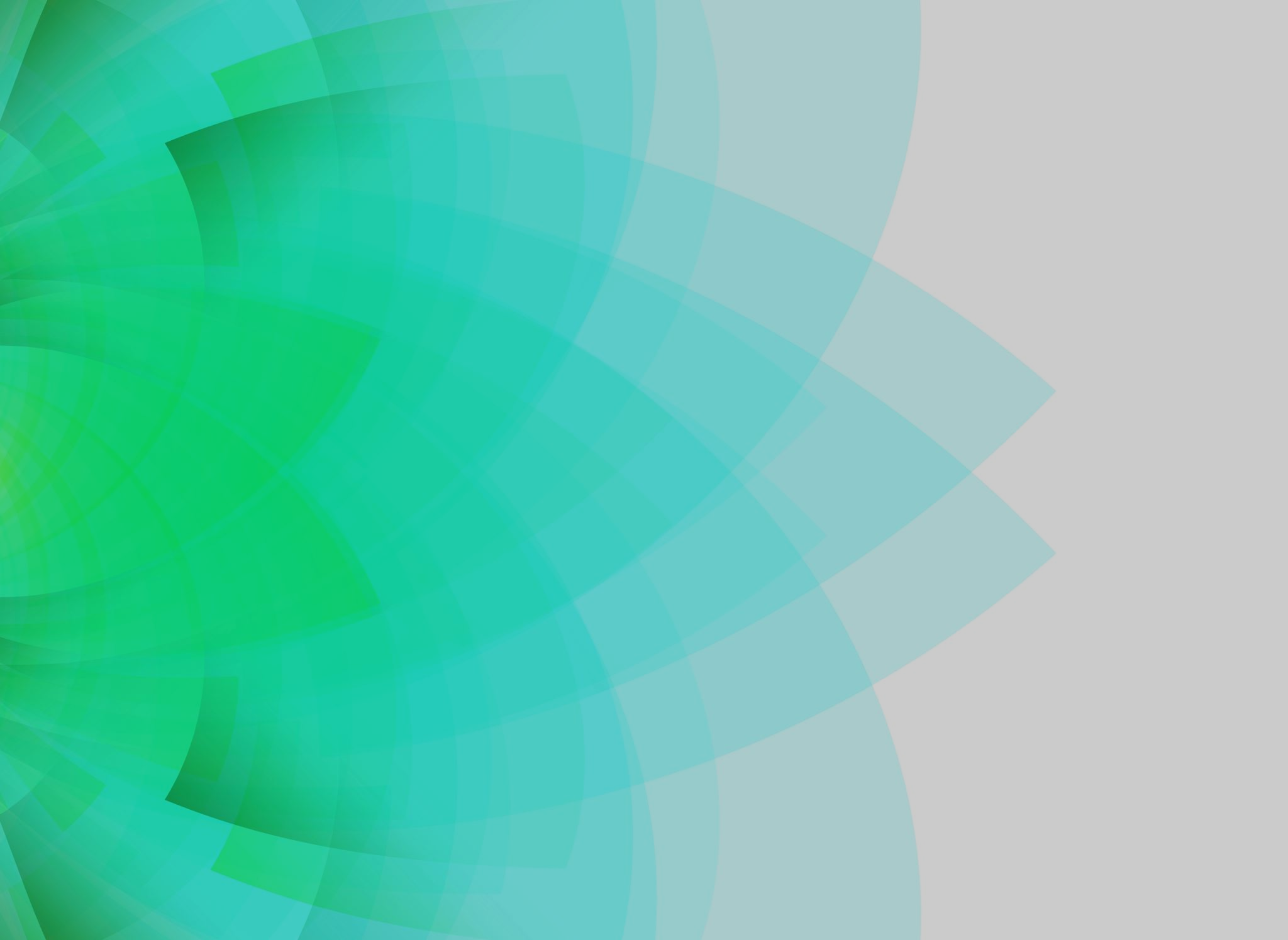 The IGELS Project
A Vision for Change in Introductory Life Science Courses
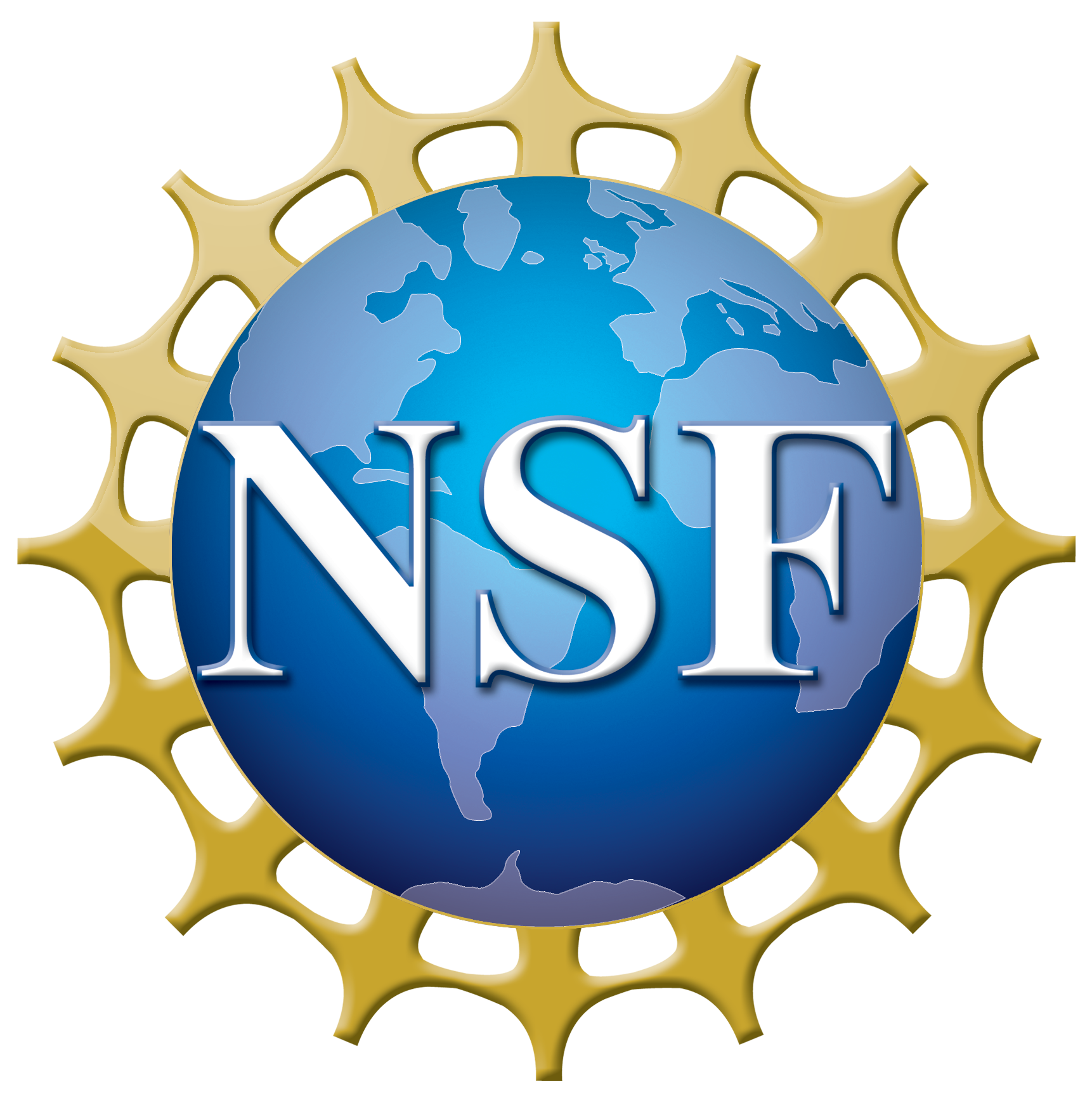 NSF-DUE #2126154
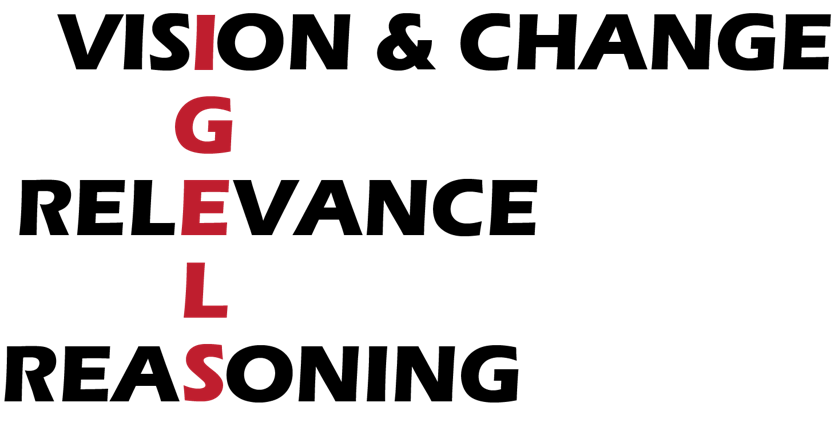 IGELS Mission Statement
The national network for the Interactions in General Education Life Science Courses (IGELS) is a coalition of biologists and biology educators collaborating to support and mentor “non-major biology” instructors.​

​IGELS promotes the use of evidence-based and equity and inclusive teaching and learning methods in order to develop STEM-ready, scientifically literate students who​

• understand the nature of science,​
• who possess metacognitive, critical thinking, and science process skills,​
• who can apply essential content and evidence-based reasoning to their lives,​
• and who demonstrate civic responsibility as stakeholders in their community.
IGELS Steering Committee
PI​
Gordon Uno, David Ross Boyd Professor of Botany, University of Oklahoma​

Co-PIs​
Karla Fuller, Associate Professor of Biology, Guttman Community College​
Tamar Goulet, Professor of Biology, University of Mississippi​
Heather Rissler, Program Manager of Faculty Development, KUMC; Adjunct Instructor, NIACC​
Davida Smyth, Associate Professor of Microbiology, TAMUSA​

Senior Personnel​
Bryan Dewsbury, Assoc Prof of Biology, Assoc Dir of STEM Transformation Inst, Florida International University​
Sam Donovan, Director of Outreach and Strategic Engagement, BioQUEST Curriculum Consortium
Tara Jo (TJ) Holmberg, Professor of Environmental Science and Biology, Northwestern CT Community College​
Justin Hoshaw, Associate Professor of Biology, Waubonsee Community College​
Kristin Jenkins, TIDES Executive Director, The University of Texas at Austin​
Jacki Reeves-Pepin, Executive Director, NABT
John Moore, Professor Emeritus, Taylor University

Project Evaluator  Amanda Gonczi
Working Groups and Members​
Curriculum Resources​
Chairs: Sam Donovan, John Moore​
Members: ​
Vedham Karpakakunjaram, Montgomery College ​
Sarah Lehman, Bluffton University​

Program to Course Outcomes and Assessment​
Chairs: Karla Fuller, Justin Hoshaw​
Members: ​

Equity and Inclusion​
Chairs: Bryan Dewsbury, Kristin Jenkins​
Members: ​
Elizabeth Harrison, Kennesaw State University​
Gabi Kammerlinck, University of Florida
Working Groups and Members​
Surveys​
Chairs: Gordon Uno, Tamar Goulet​
Members: ​

Faculty Professional Development​
Chairs: Davida Smyth, Heather Rissler​
Members: ​


Online Presence and Network​
Chairs: Tara Jo Holmberg, Jaclyn Reeves-Pepin​
Members: ​
Anna Hiatt, University of Nebraska - Lincoln
Agenda
These slides cover the highlighted section below. See IGELS at NABT 2022 for other materials.

Introduction - Heather Rissler
Creating Inclusive Classes - Bryan Dewsbury and Liz Harrison
Focusing on Civic Engagement - Davida Smyth and Tammy Goulet
Reasoning and Relevance - John Moore, Sarah Lehman, and Sam Donovan
Using Alternative Assessments -Justin Hoshaw and Karla Fuller
Conversation with the Community - Gordon Uno
Brainstorm
Choose a theme
Resources
Focusing on Civic Engagement
Consider activities
Share out
2 mins
Let’s brainstorm
If you had the opportunity to teach about a complex civic problem in your course, what might intrigue you AND your students? 
Consider issues that you think are important for all students to engage with

Try not to be constrained by your own expertise in identifying these themes.

For the next two minutes, write down as many different problems/issues on Post Its – each problem on a single Post It …
What did we find?
Report out ….pick a random person from each group
You will choose a theme that resonates with you and your teammates (and join the google slide with that theme) - you will all then collaborate to design your theme-focused activity
Each “group” needs to select a scribe (who will be responsible for the google slide “poster,”) and a timekeeper will keep everyone on track
Each group can record their work in each of the columns on the slide. You’ll be able to see the slides of other groups as well.
Let’s choose a theme (5 mins)
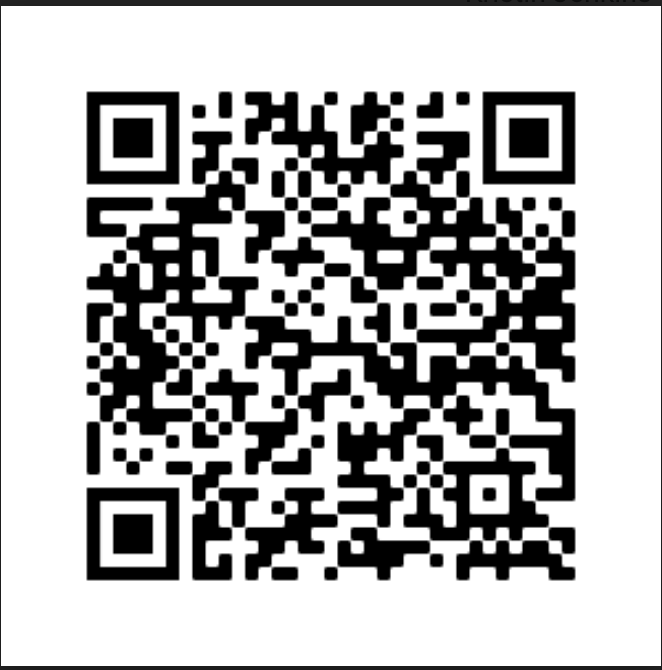 Let’s choose a theme (5 mins)
Navigate to the google drive and make a copy of the google slide template and name it for the theme of your group
Add your names and college affiliations at the top of the slide, try not to write over other people’s info 
We’ll work here for the remaining time
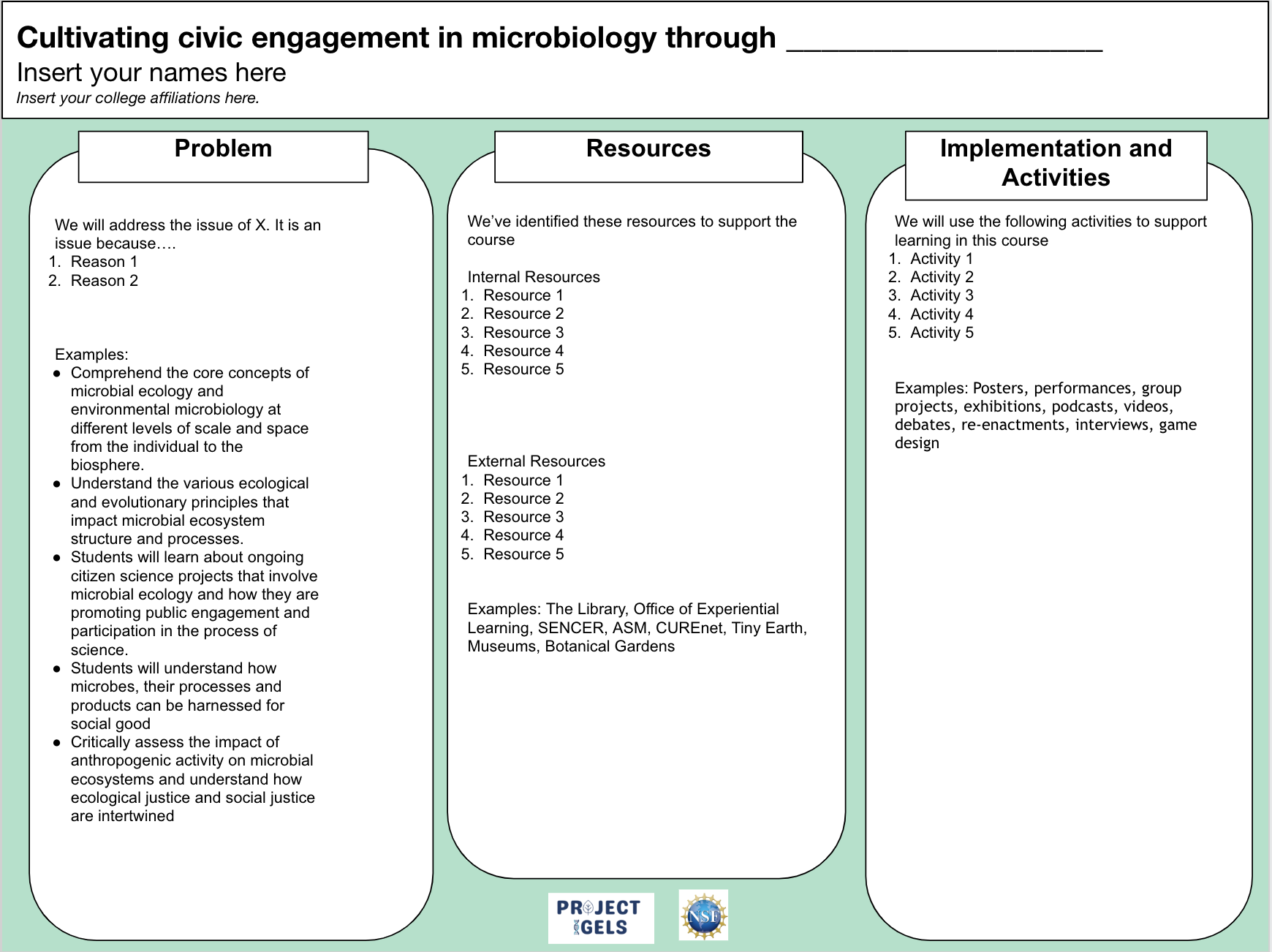 How do we make learning relevant?
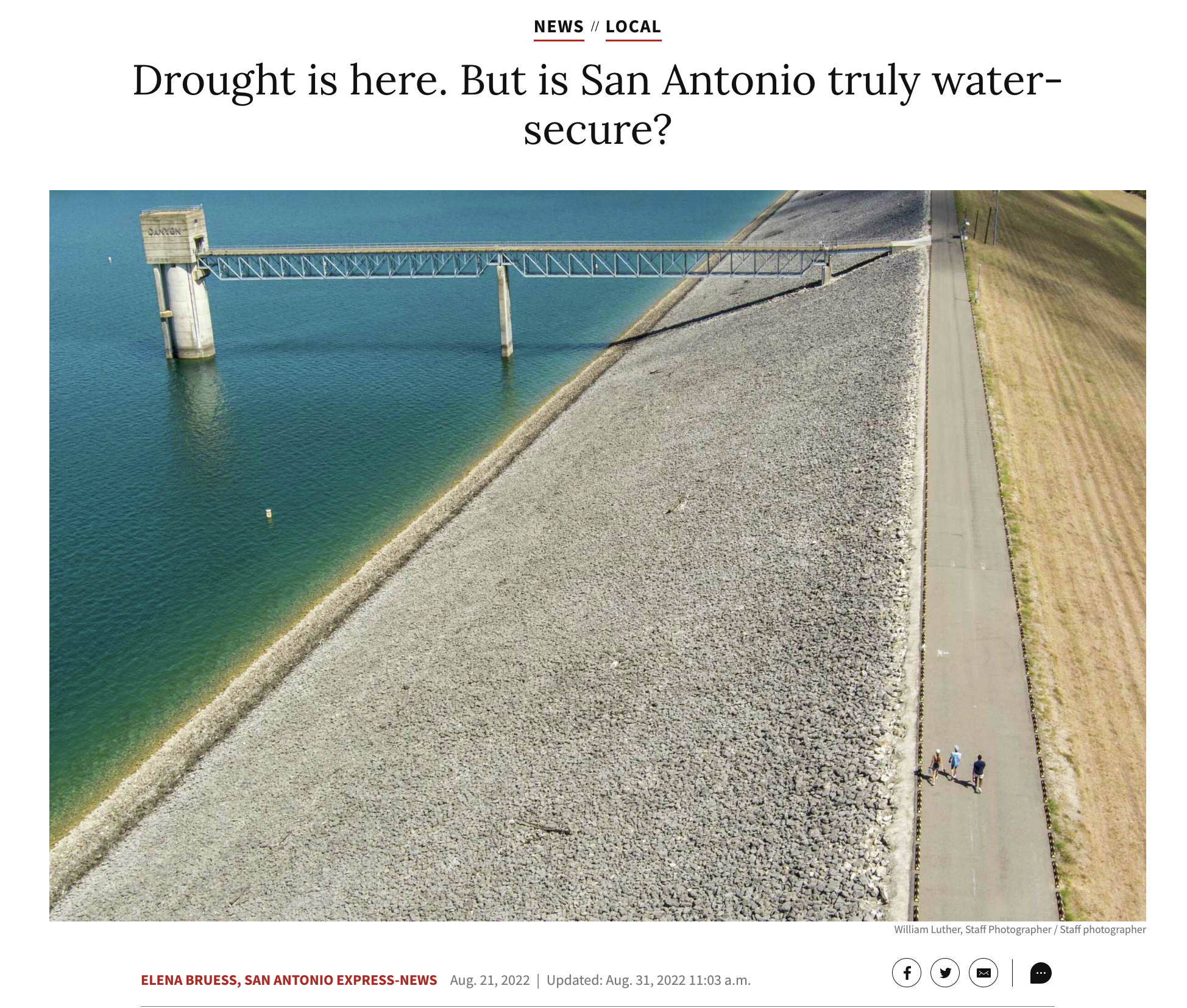 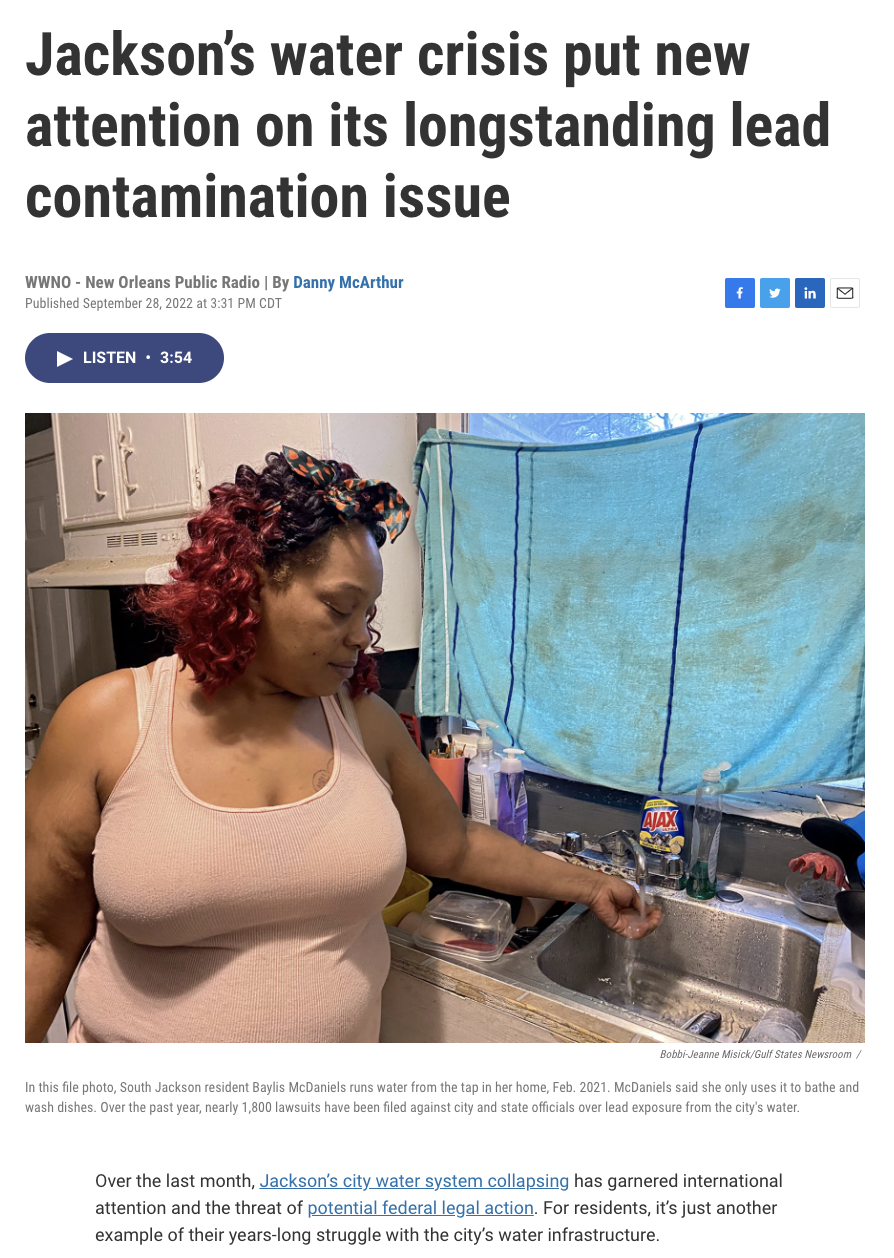 Teaching through the issue …..
Civic Issue
Water
Food security
Vaccines
Core Concepts
Evolution
Structure & Function
Information
Energy
Systems
Core Competencies
Apply the process of science
Use quantitative reasoning
Employ modeling and simulation
Experience interdisciplinary science
Communicate with other disciplines
Integrate science and society
What types of implementation and activities will give students practice in applying knowledge
Let’s share examples of activities…..
Consider how these activities would connect to the issue, help explore the content and align with V&C competencies
Promote critical thinking and reasoning
ePortfolios for reflection
Authentic research experiences - civic twist
Tiny Earth
REMNet
Field trips to wastewater treatment plants
Daily news report discussions
Case studies 
Collaborative projects - inform the public
Brochures
Poster presentations
Think Pair Share
Concept Mapping - portable white boards
Peer Review
Discussions/Seminars
Authentic research projects
Sketchnoting/Diagraming/Visual Narratives
Debates
Shared annotating
Formulate questions
Run simulations
Now let’s consider what resources you have
Local environment

Local Organizations

Museums/Galleries

Urban/Rural
Your students – past/present

Other Dept Faculty

Faculty at College

Staff and Colleagues
IGELS can help!

SENCER
NABT
QUBES/BioQUEST
HHMI
SERC
POGIL
Career services

Office of Civic Engagement

Library/Librarians

Student clubs/orgs
Resources we hadn’t considered?
What’s there at your own institution….
Let’s take some time to finish our slides
This will help you get started
Questions and answers ….